Urologie pro seniory
Libor Šafařík
Urologie MUDr. Libor Šafařík, s.r.o.
Ordinace: V Pražské bráně 74, 26601 Beroun
Anatomické 
poznámky
Příznaky onemocnění
močových a pohlavních cest
Celkové: nechutenství, dušnost, únava, zvracení, průjmy…..
Místní:
bolest 
 dyzurie
 polakisurie
 strangurie
 nykturie
 retardace mikce
 retence moče
 inkontinence moče
 impotence
 infertilita
Fyzikální vyšetření
Pohledem, poklepem, pohmatem, (poslechem)
…transluminací
Laboratorní vyšetření
Vyšetření moče: pH, chemická analýza, analýza sedimentu
                           kultivace moče, cytologie
Ultrazvukové vyšetření
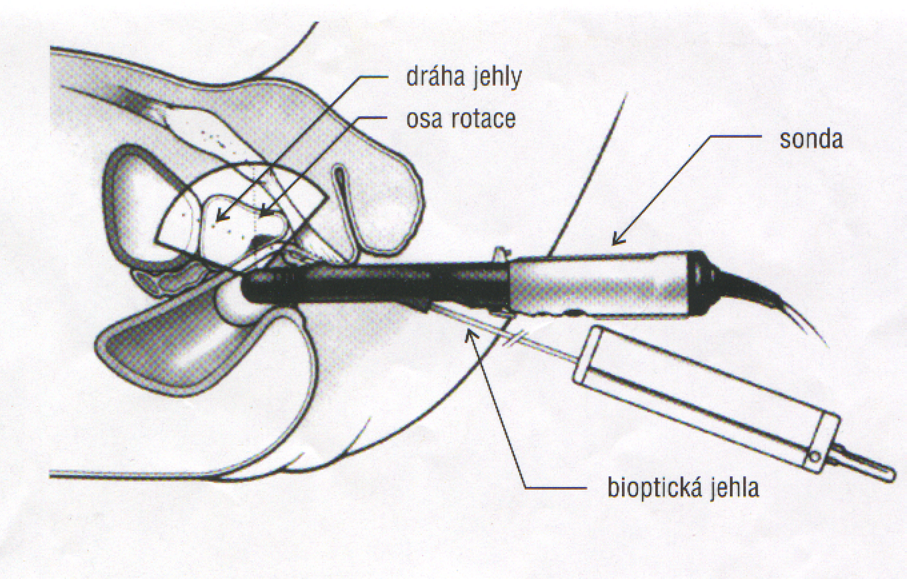 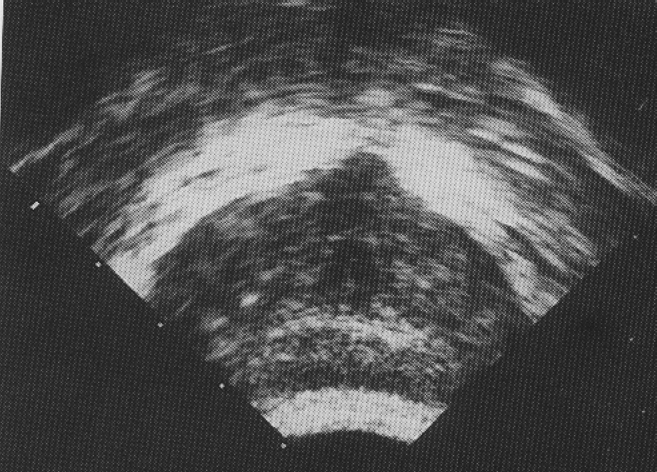 Radioizotopová vyšetření
Dynamická scintigrafie ledvin (DSL)
Izotopová nefrografie 
Scintigrafie skeletu
Pozitronová emisní tomografie (PET)
Speciální urologie
Zánětlivá onemocnění
Urolitiáza
Obstrukční uropatie
Nádorová onemocnění
Traumata
Rekonstrukce vrozených vad
Náhlé příhody v urologii
Urolitiáza
Léčba urolitiázy je dnes prakticky jen endoskopická
Cystoskopy
Ureterorenoskopy
Nefroskopy
Litotryptory
Zdroj světla
Irigační tekutiny
Urolitiáza
Cystoskopy
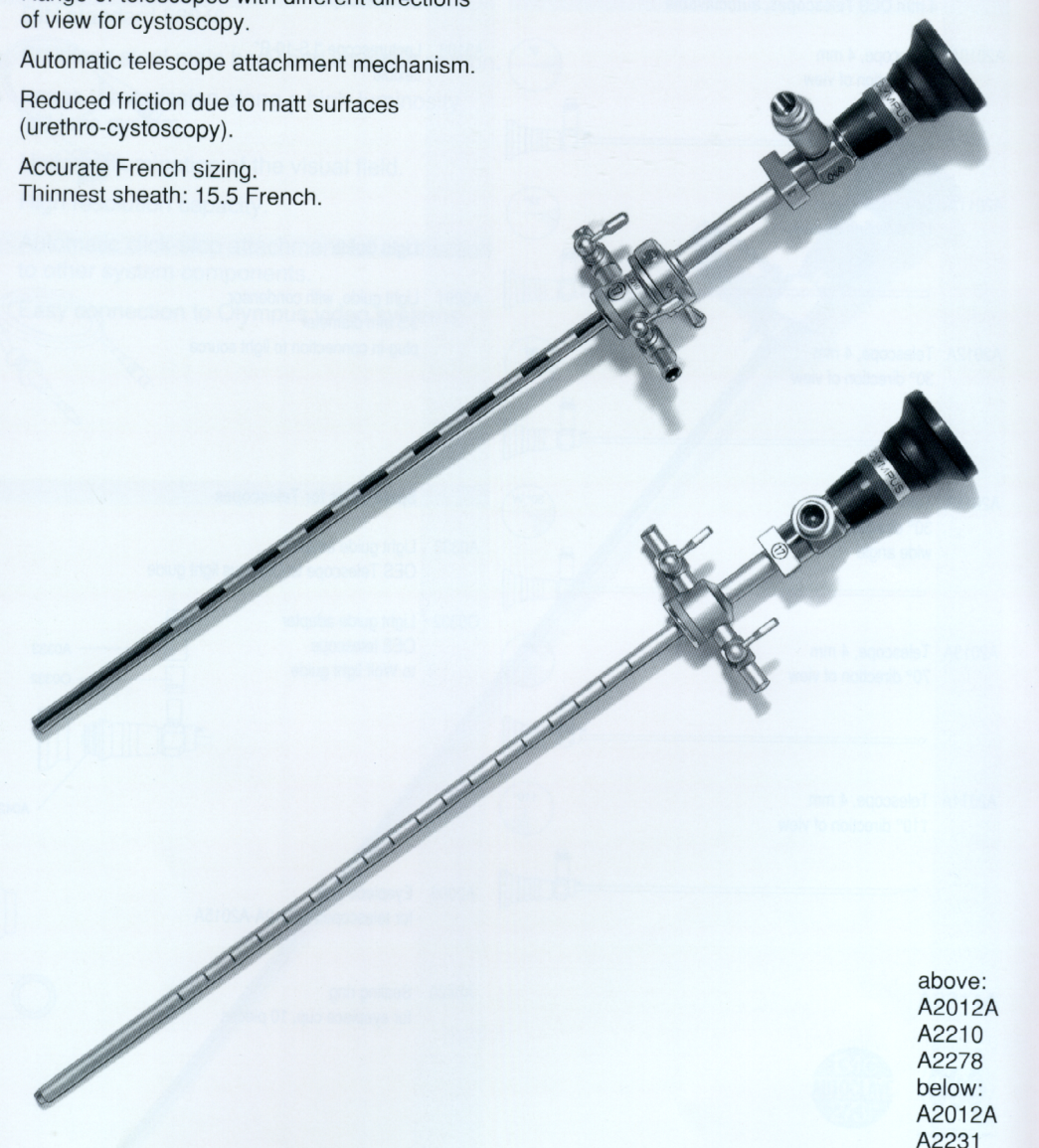 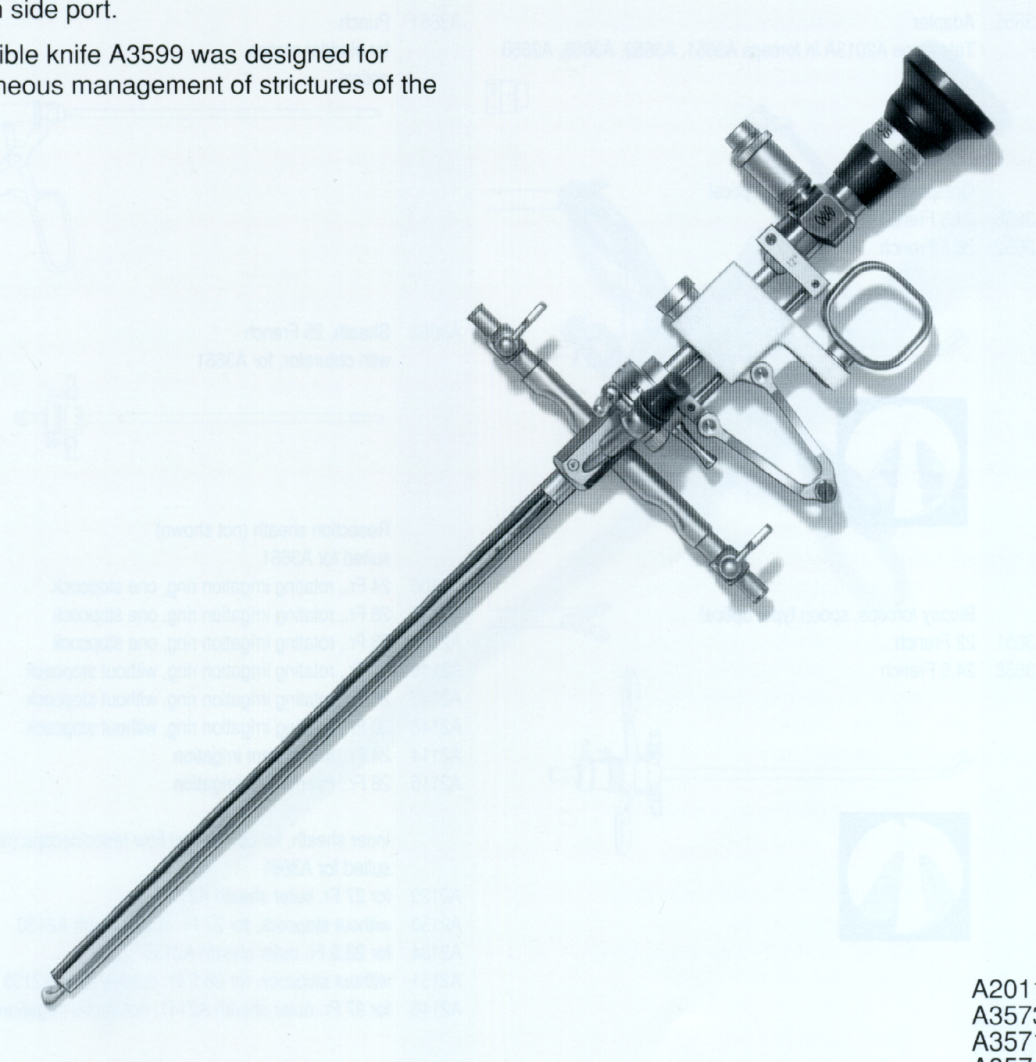 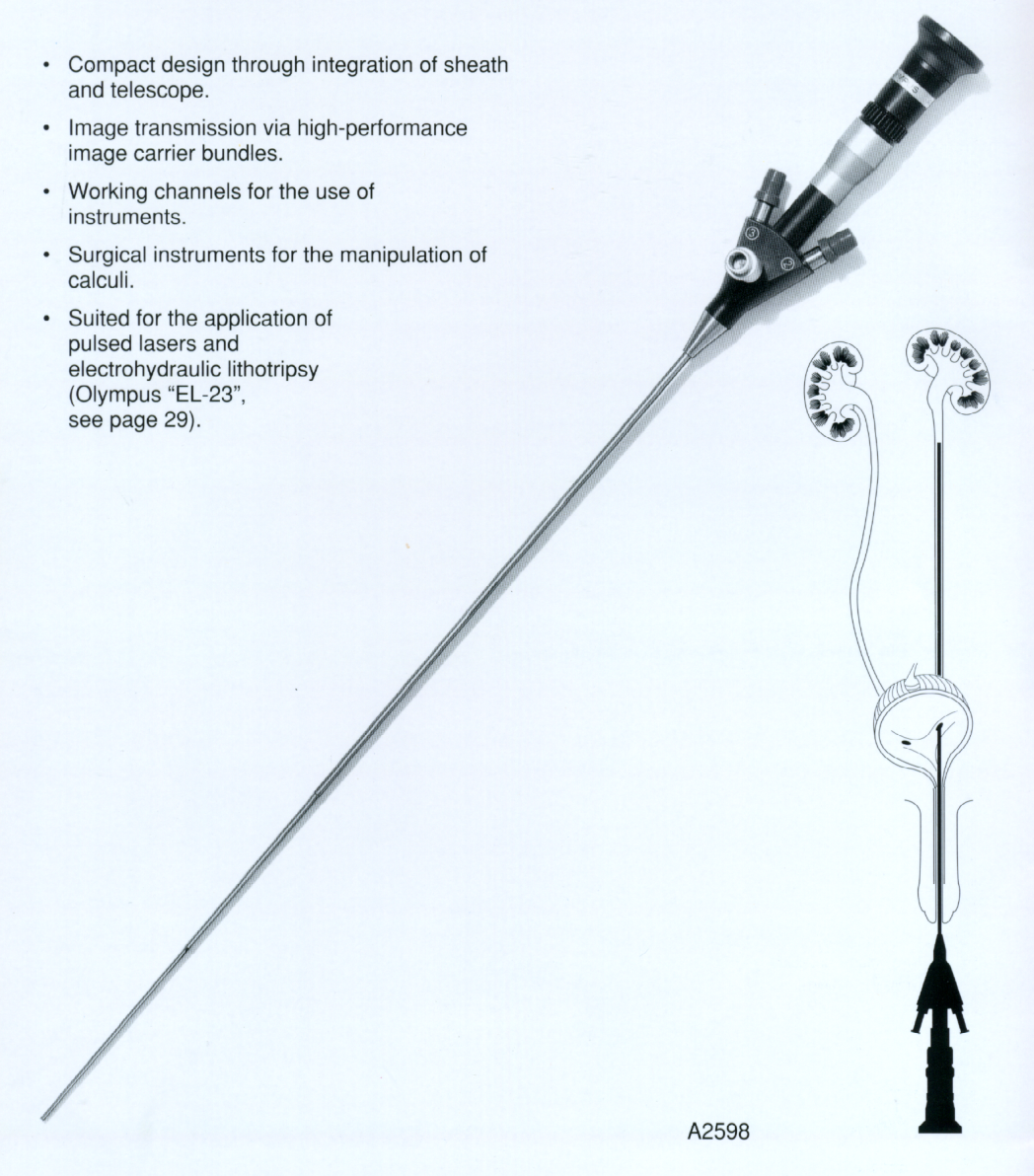 Urolitiáza
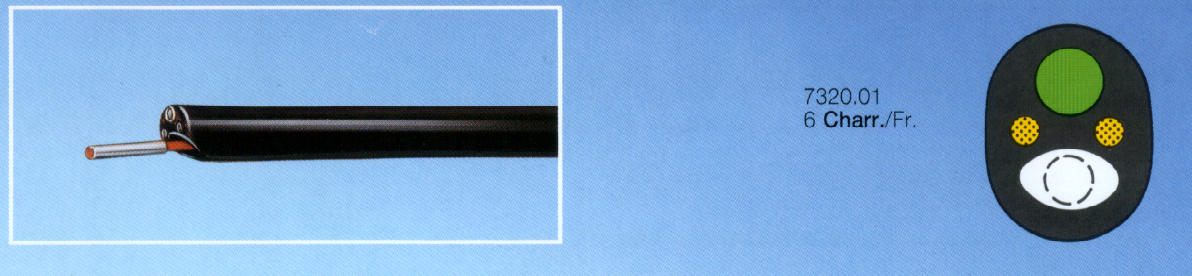 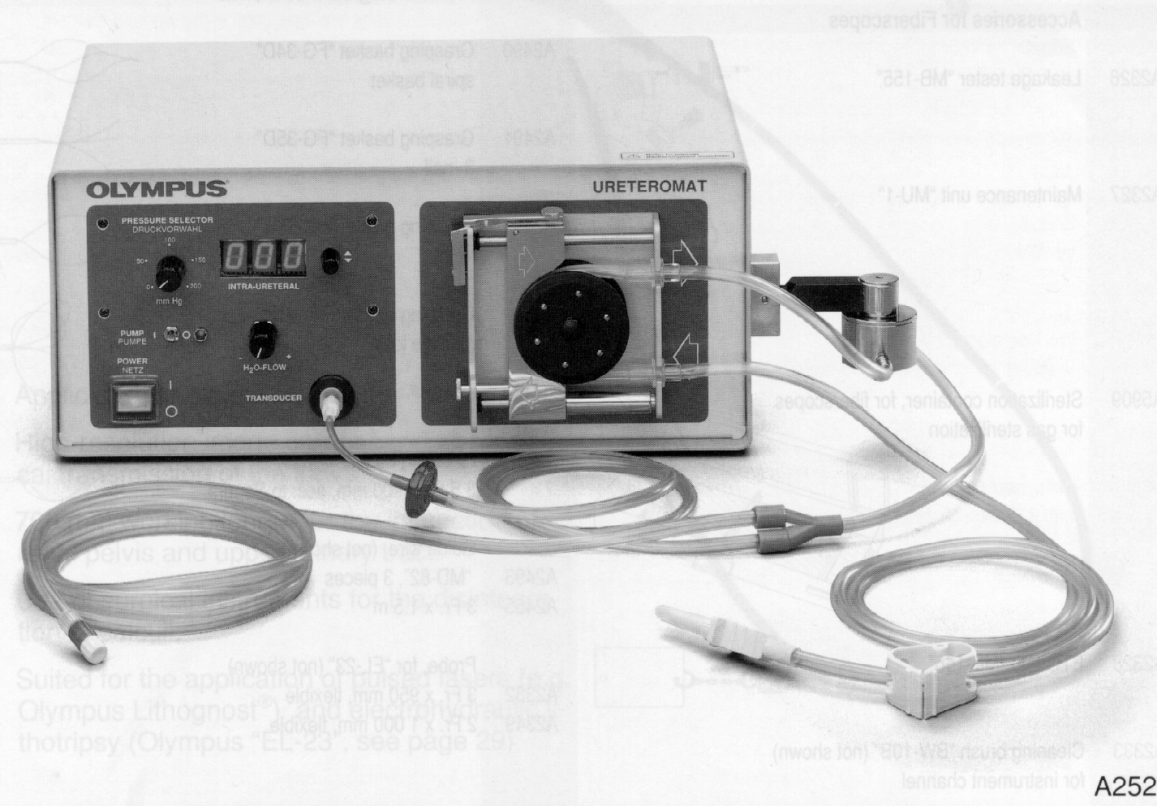 Ureterorenoskopy
Urolitiáza
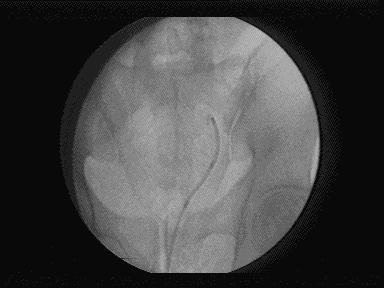 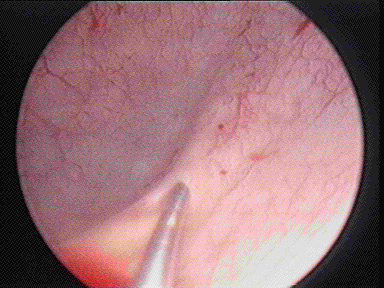 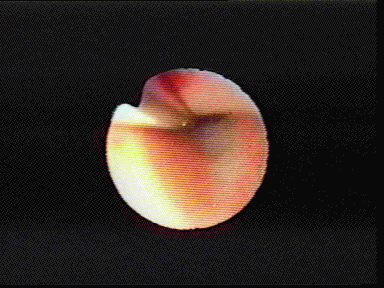 Urolitiáza
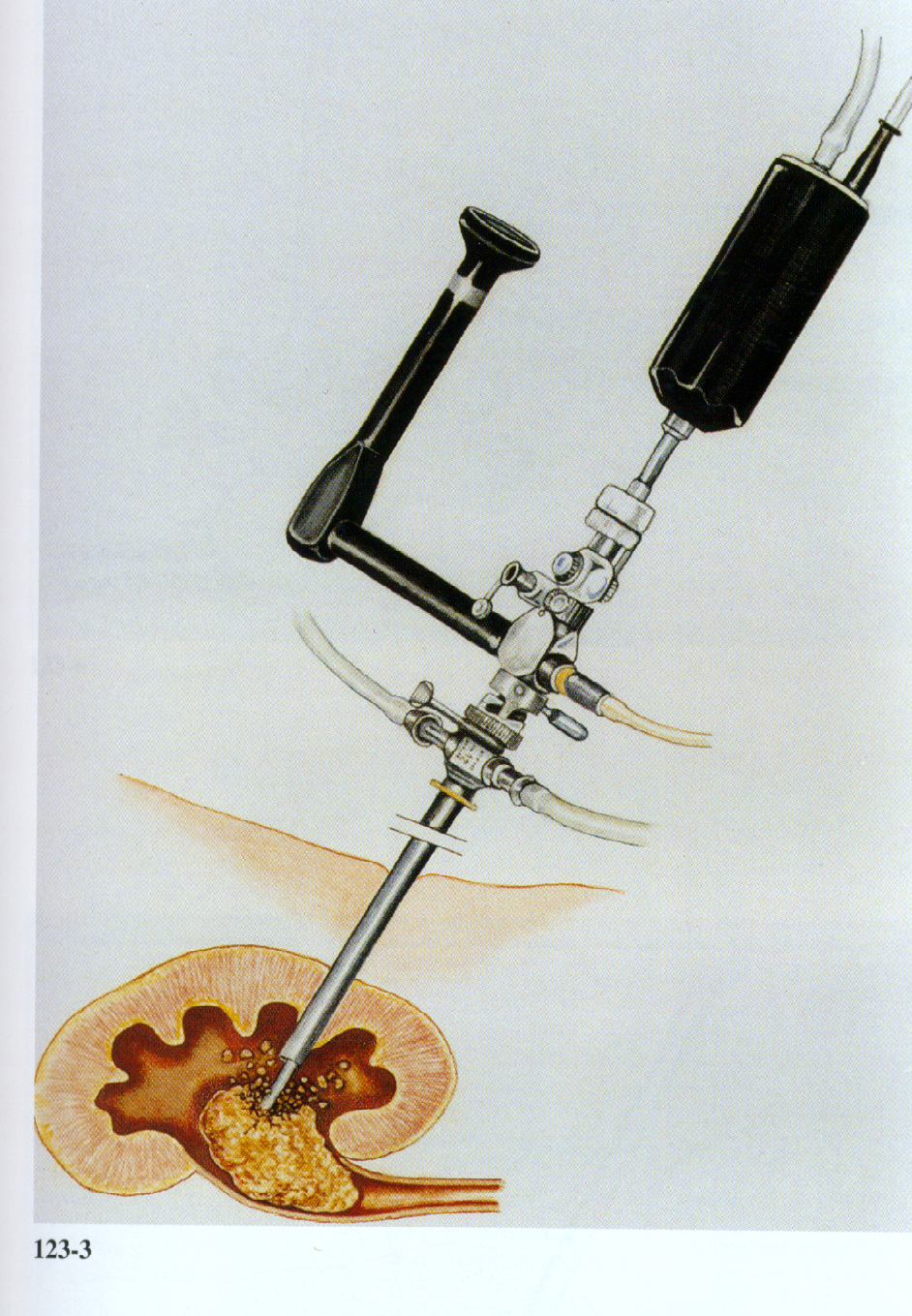 Nefroskopy
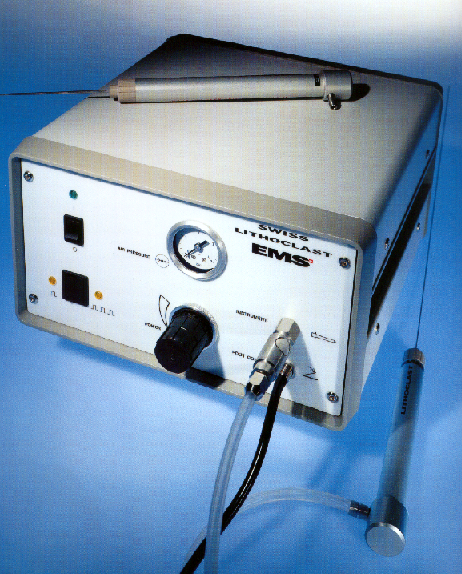 Obstrukční uropatie
Infravezikální obstrukce
(benigní hyperplázie prostaty, karcinom prostaty,
striktury uretry, chlopně uretry)

Supravezikální obstrukce
(striktury a komprese močovodů nádory, 
blokády litiázou, vrozené vady)
BHP
Příčina: ?
(hormonální dysbalance ?)
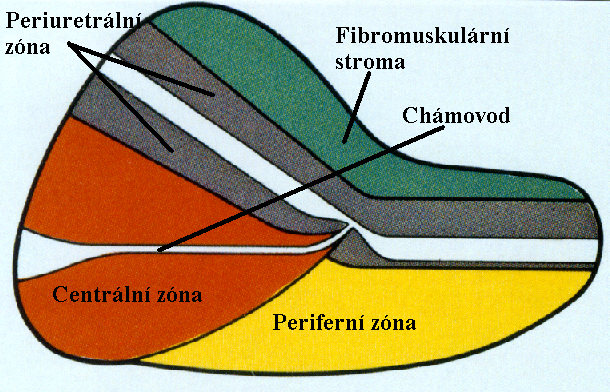 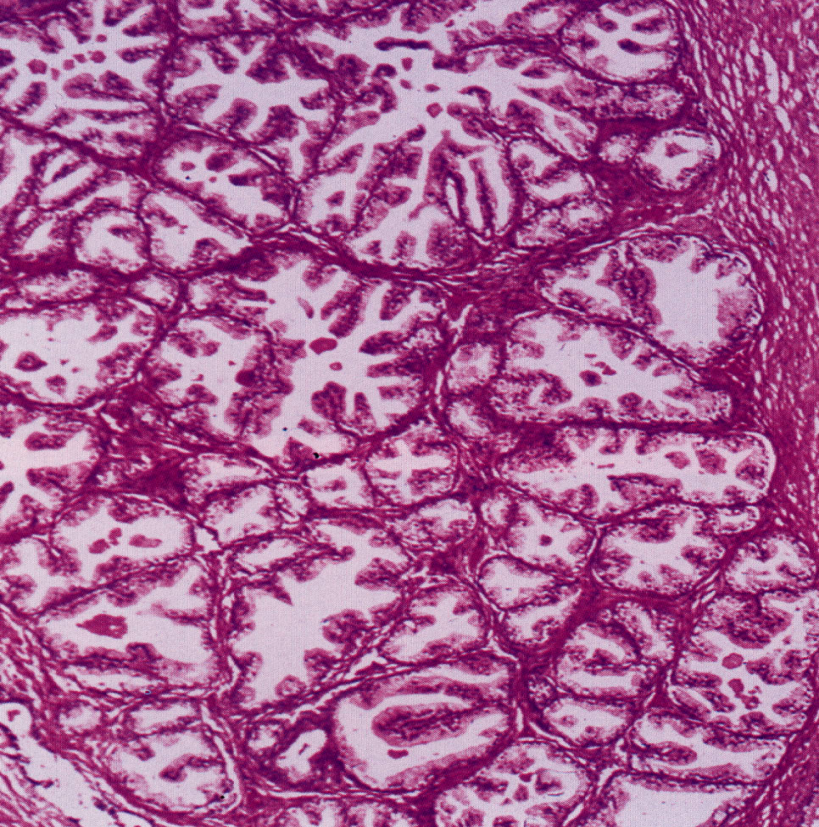 Diagnóza:
IPSS, Qmax < 10 ml/s
Reziduum (?)
Vyloučení karcinomu
BHP
Léčba: alfablokátory
            finasterid
            fytopreparáty
Operace: TURP
                Transvezikální prostatektomie
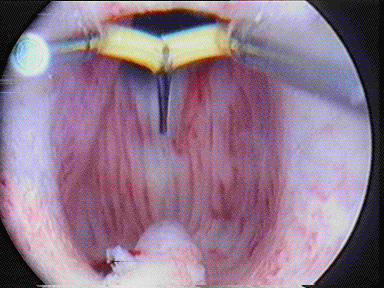 BHP
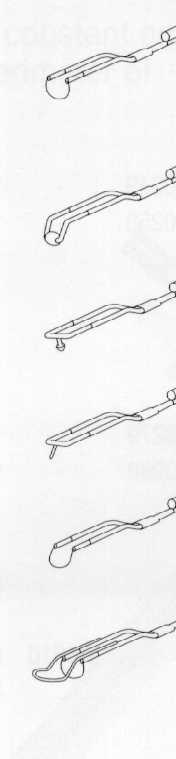 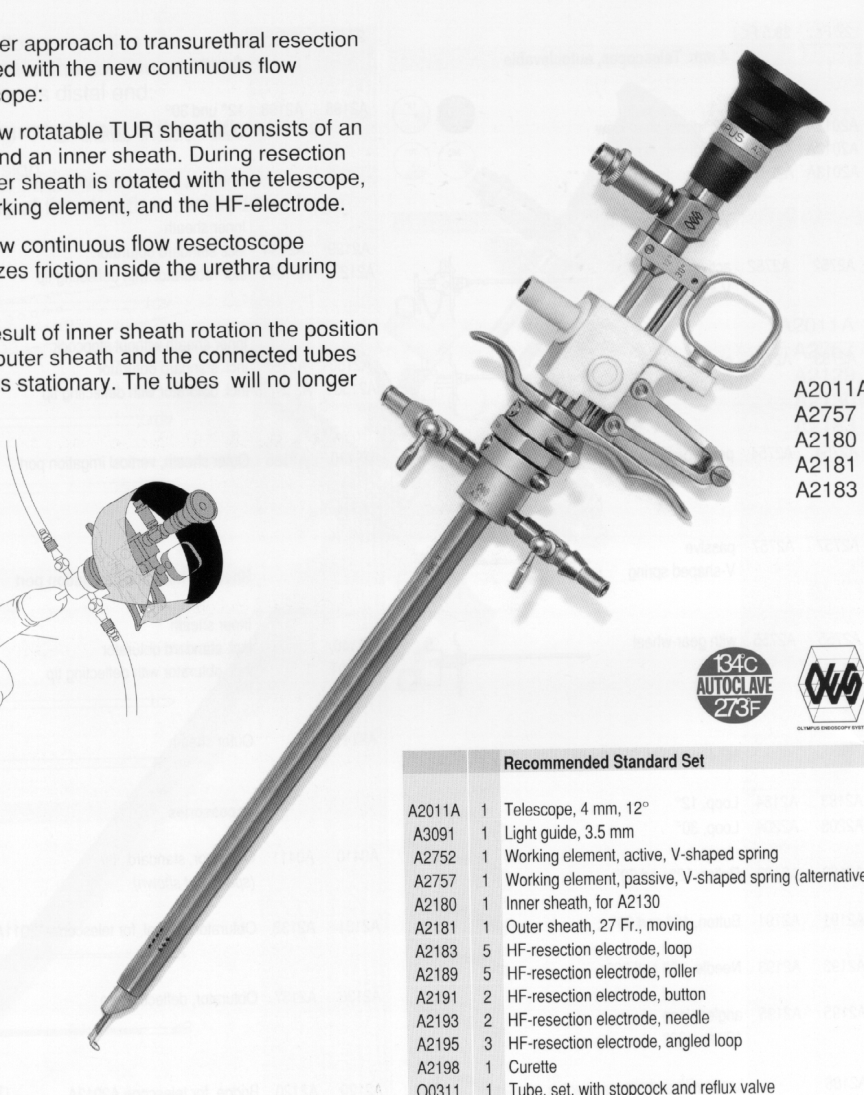 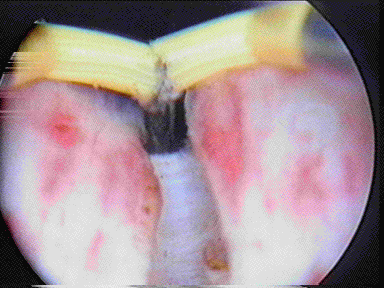 Uroonkologie
Adenokarcinom prostaty
Papilokarcinom močového měchýře
Adenokarcinom ledviny
Karcinomy varlat, papilokarcinomy HMC
Uroonkologie
Adenokarcinom prostaty
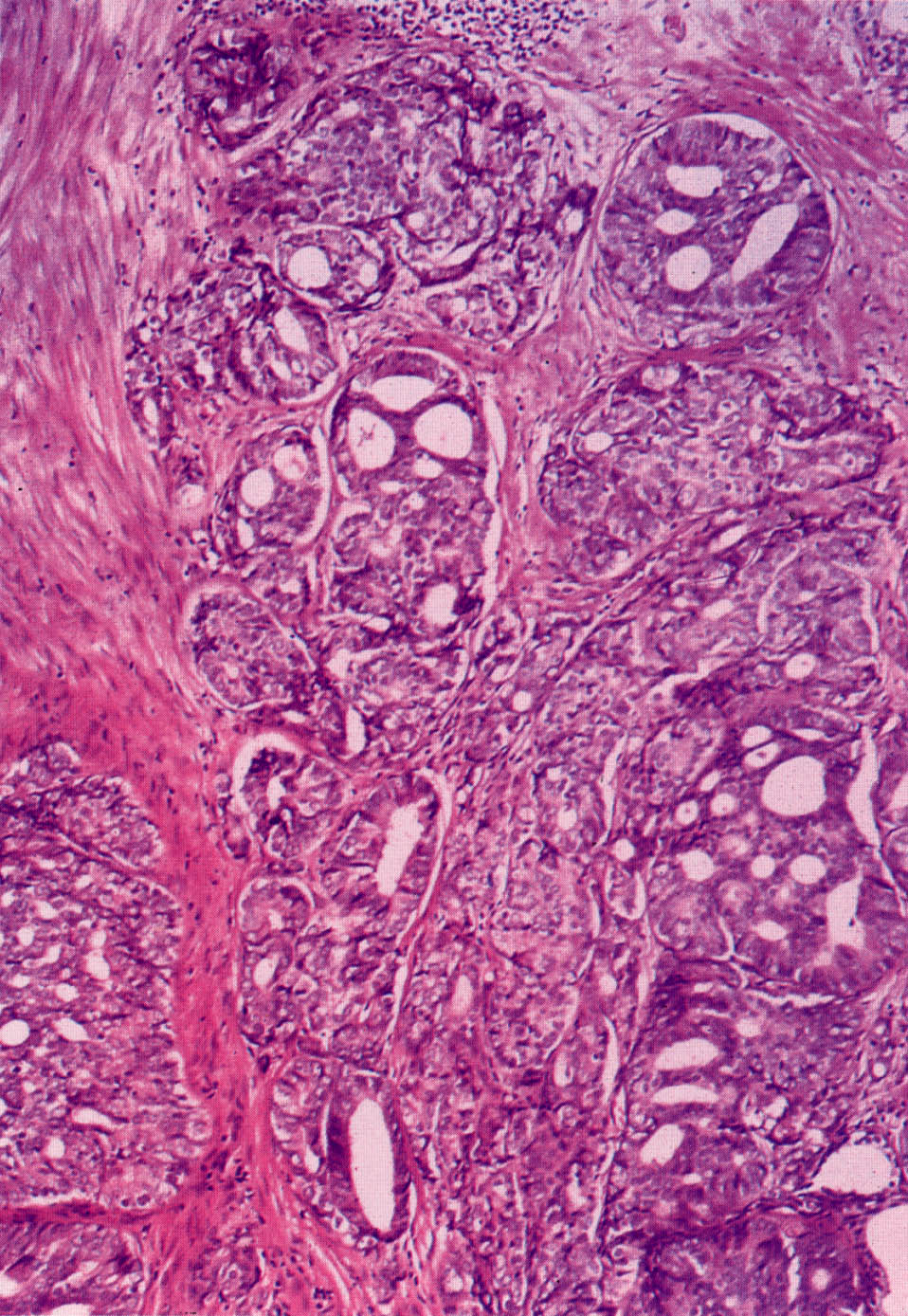 Uroonkologie
Adenokarcinom prostaty
Léčba
T1 a T2 stádium: radikální prostatektomie
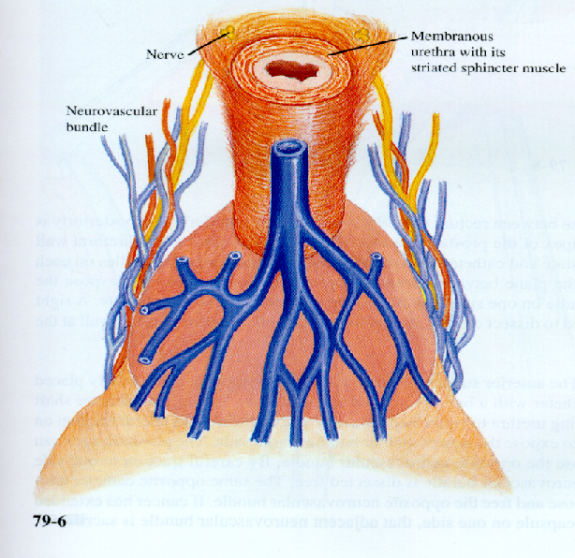 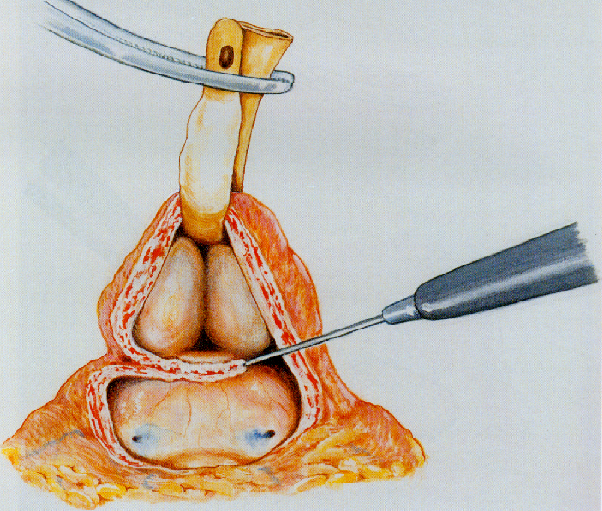 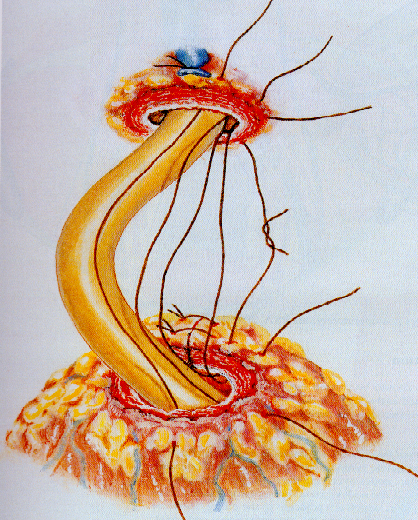 Uroonkologie
Adenokarcinom prostaty
Lineární
urychlovač
(kobalt, neutron.
zářič).
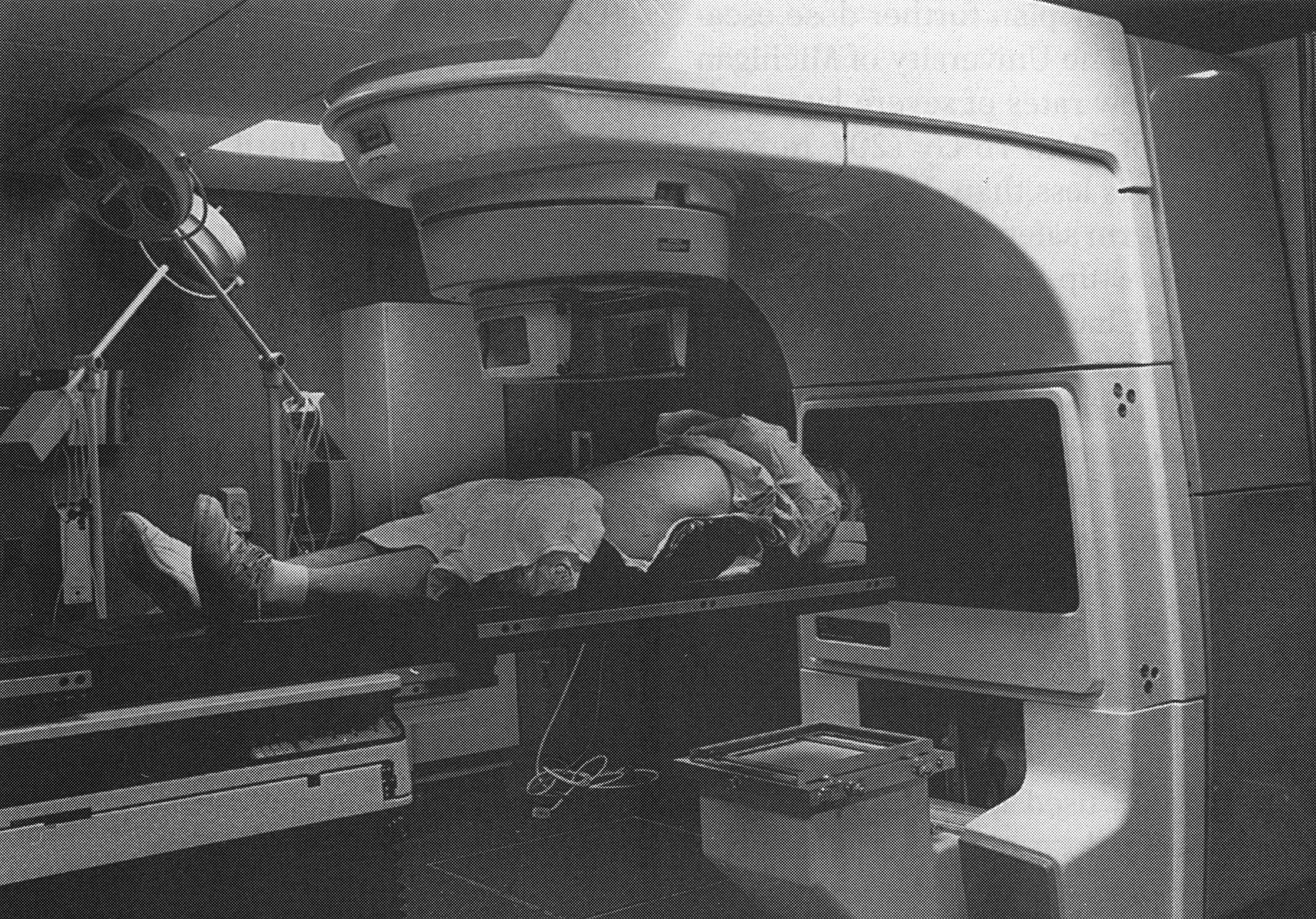 65 – 70 Gy 
na prostatu
Uroonkologie
Papilokarcinom močového měchýře
2. nejčastější malignita v urologické onkologii
Příznaky: asymptomatická makroskopická hematurie
Diagnóza: IVU, cystoskopie
                  event. cytologie
Uroonkologie
Papilokarcinom močového měchýře
Léčba
Povrchové nádory
Infiltrující nádory
75 – 85%
T2, T3 (T4)
Ta, T1
Cystektomie 
s derivací moče
Transuretrální resekce
Uroonkologie
Papilokarcinom močového měchýře
Infiltrující nádory
Ileální conduit
Uroonkologie
Adenokarcinom ledviny
CT
Angiografie
Uroonkologie
Adenokarcinom ledviny
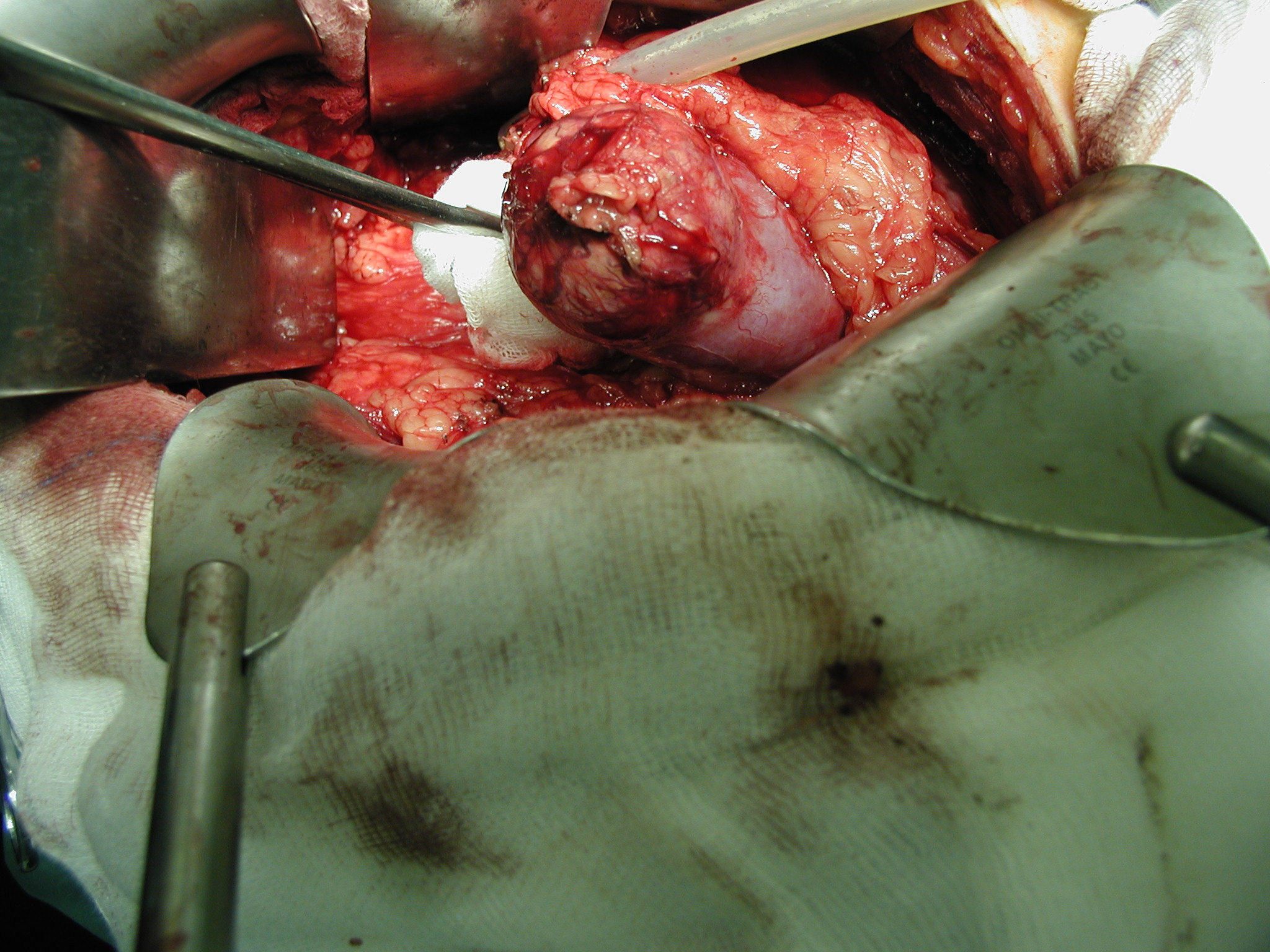 Uroonkologie
Adenokarcinom ledviny
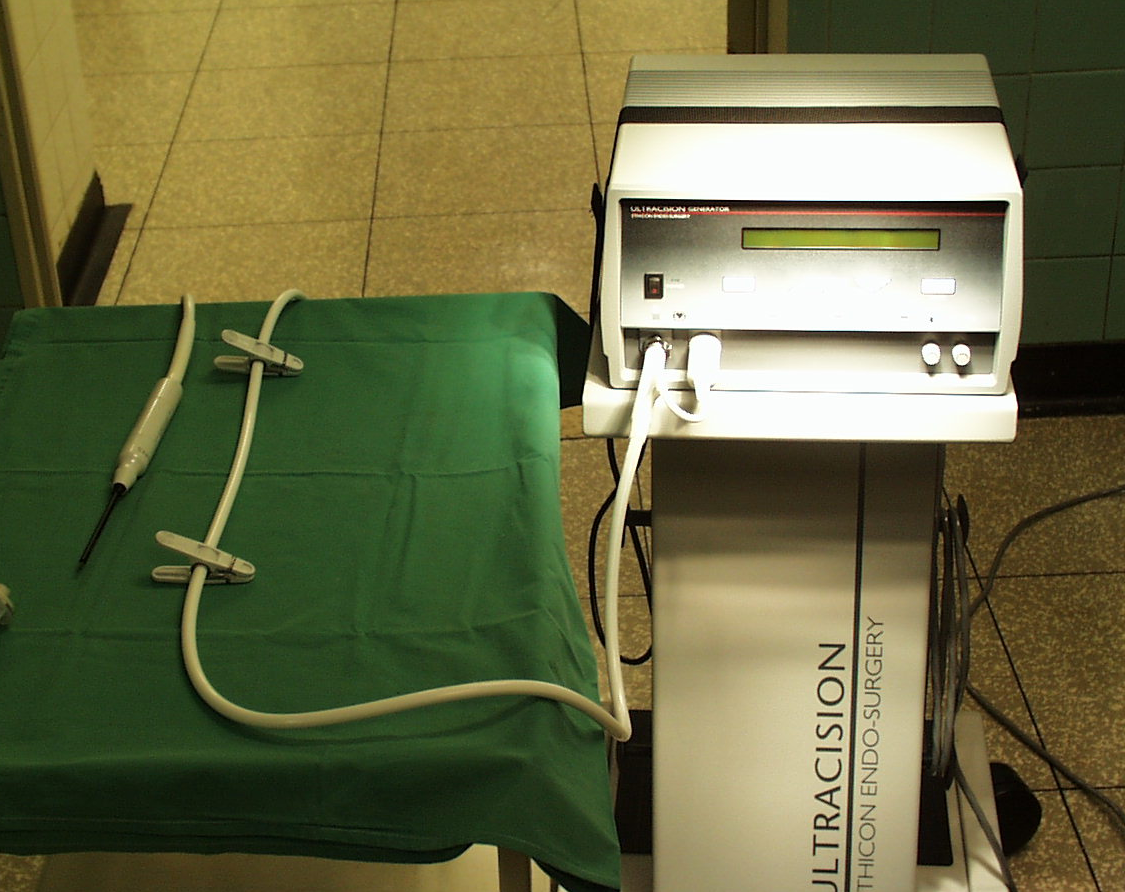 Resekce ledviny
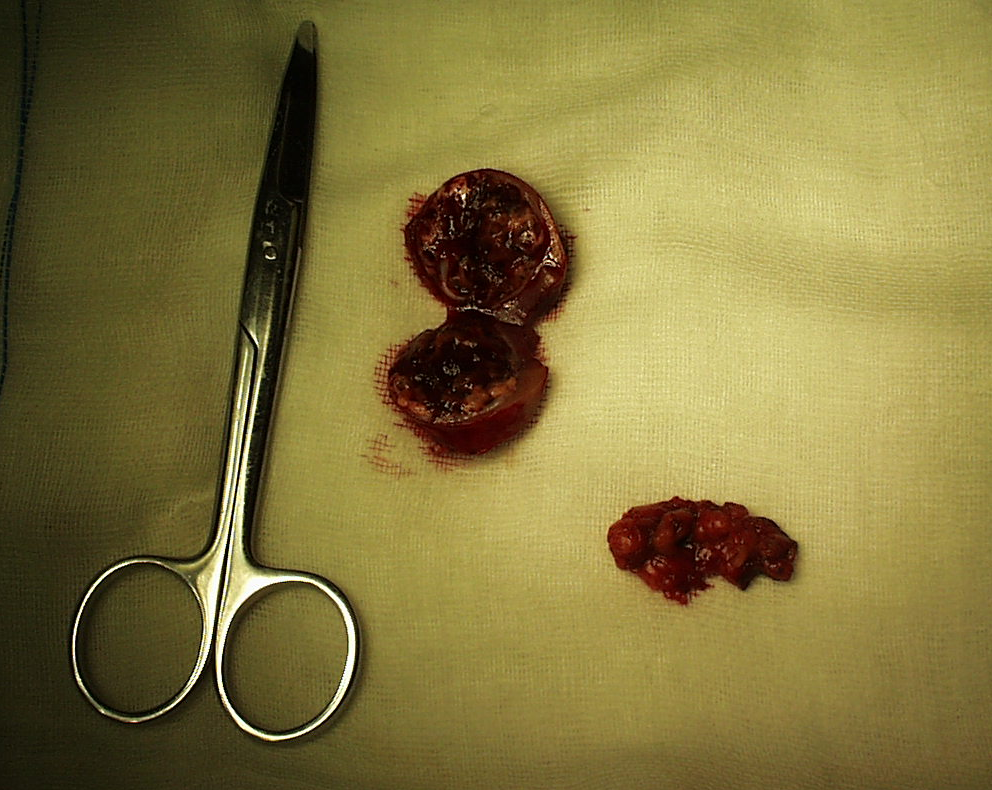 Uroonkologie
Papilokarcinom ledviny
10% nádorů ledviny
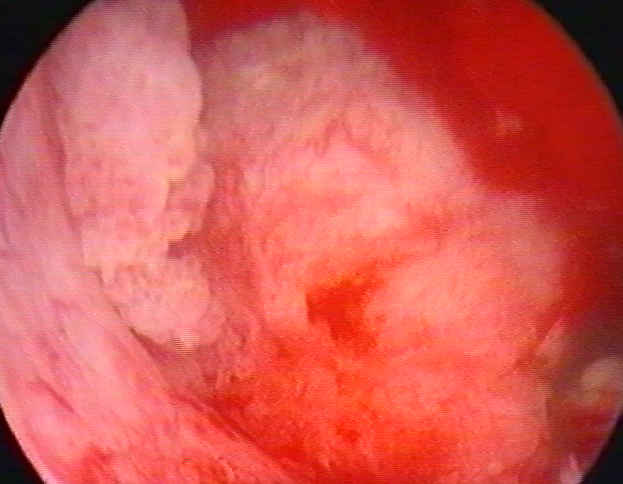 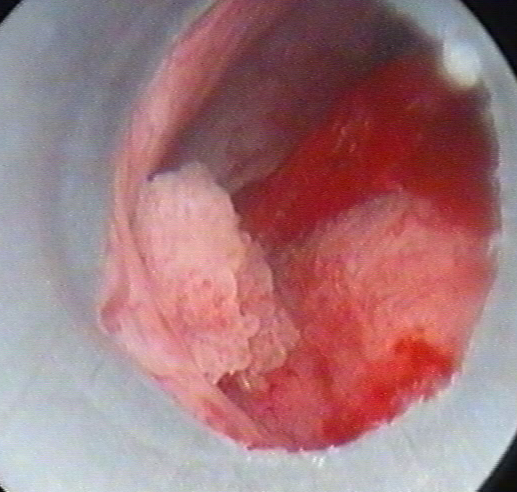 Nefroskopie
Traumata
Zpravidla při polytraumatech
(dopravní nehody, válečná poranění, aj.)
Snaha o zachování a rekonstrukci orgánu
Léčba: chirurgická, méně často konzervativní
Parciální resekce a sutura ledvinného parenchymu,
ureterorafie, sutura močového měchýře, sutura uretry,…
Náhlé příhody
v urologii
Renální kolika
Retence moče
Ztrátová hematurie
Torze varlete
Parafimóza
Priapismus
Traumata
Symtomy dle postižení
Náhlé příhody
v urologii
Renální kolika:
Příčinou zpravidla ureterolitiáza, může být i krevní
sraženina při nádorovém onemocnění.
Vyšetření: fyzikální, ultrazvukové, IVU
Léčba: analgetika, spasmolytika, sondáž močovodu
Náhlé příhody
v urologii
Retence moče:
Příčinou zpravidla BHP, karcinom prostaty, striktura
uretry, uretrolitiáza, cizí těleso
Vyšetření: fyzikální, ultrazvukové, uretrocystografie
Léčba: analgetika, spasmolytika, katetrizace měchýře,
            epicystostomie
Diferenciální dg.: supravezikální retence moče !!!
Náhlé příhody
v urologii
Parafimóza
Příčina:  preexistující fimóza
Vyšetření: fyzikální
Léčba: repozice, někdy incize strangulujícího prstence,
            následně cirkumcize
Inkontinence moče
Stav, kdy není možné kontrolovat odchod moče
tzv. pomočování“
Vyšetření vždy na urologii – zjistí příčinu a doporučí léčbu
inkontinence urgentní
 inkontinence stresová
 inkontinence extrasfinkterická
Urgentní inkontinence moče
Naléhavost močení, časté močení, pálení
řezání, někdy krev
Příčina: zánět měchýře nebo „neurogenní měchýř“
Léčba: léky proti zánětu a spasmolytika
Stresová inkontinence
Náhlé zvýšení tlaku v břiše se přenese na plný měchýř,
ale nikoli na svěrač  - výsledek: okamžitý únik moče
Typicky: kašel, zdvihnutí břemene
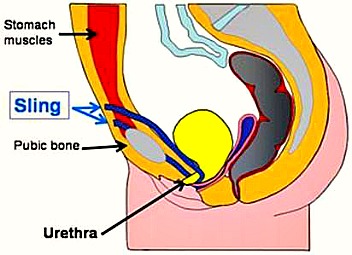 Léčba:
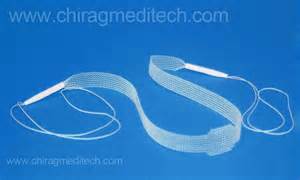 Inkontinence extrasfinkterická
Typicky po operacích – komunikace močových cest 
s okolními orgány.
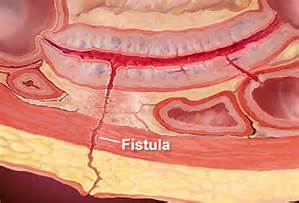 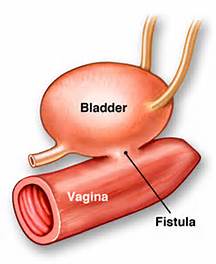 Řešení: operace
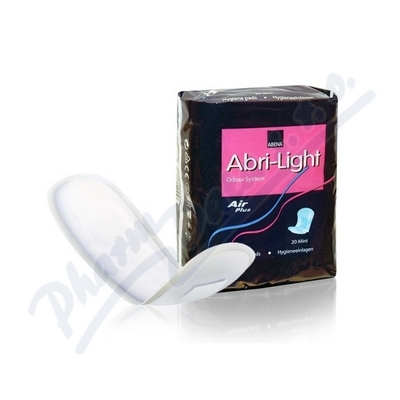 Inkontinence moče
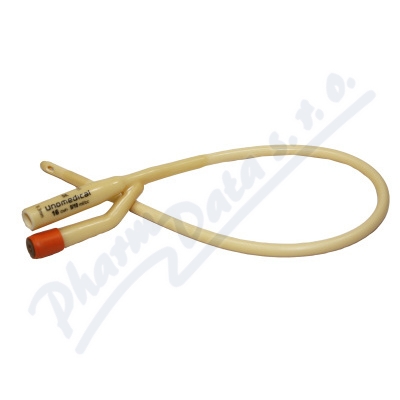 Děkuji za pozornost